Sea Containers Task Force Update
IPPC Secretariat
Risks Associated with Movement of Sea Containers and their Cargoes
Sea containers (Cargo Transport Units (CTUs))and their cargoes – potential pest pathway

High level of risk - once introduced, pests are very difficult and expensive to control or eradicate

Involvement of different stakeholders in the supply chain for cooperation 

Joint  actions are needed
[Speaker Notes: Sea containers also known as Cargo Transport Units (CTUs)) to a varying degree may carry contamination, in particular in the form of interior and exterior presence of seeds, snails, slugs, soil, spiders and other biosecurity risk items that may pose a pest risk. As with all pest contaminatios and pathways - once introduced, pests are very difficult and expensive to control or eradicate.

The movement of sea containers can be a complex matter with many operators involved including sea container owners, shipping firms, port authorities and wharf operatives, terminal officers, depot officers, transport operators, custom service officers, national plant protection organisation (NPPO) officers and other government officials. With this number and range of personnel involved, there needs to be clarity in describing a system for supporting the movement of clean sea containers – clean, that is, both inside and outside.]
Factors to be Understood
The movement of sea containers
Where sea containers can be checked for cleanliness and cleaned if necessary


Joint  actions are needed
[Speaker Notes: Factors that need to be understood are the movement of sea containers, where sea containers can be checked for cleanliness and cleaned if necessary, how NPPOs can be notified of the cleanliness of sea containers and how such a system for checking sea containers and cleaning if necessary can be overseen and audited.]
Sea Container Flows
Sea Container flows 
can be complex 
may involve multiple transport modes and border crossings, multiple actors and control points

Key to following slides:
[Speaker Notes: Lars’s slide with key figures could be used.]
Perception
Imports  match demand for Exports – “Balanced”
Export/Import Countries
Container flow

- Shipping company ideal
Import/Export Countries
Empty 
Full
[Speaker Notes: For a shipping company the ideal flow is one where containers are exported full to another country that has a balanced requirement i.e. the number and size/type of import full containers matches the number and size/type of containers required for export. However this scenario is very rare if not quite far from the reality of the situation.]
Imports  less than Exports – “Demand”
Imports  more than  Exports – “Surplus”
Surplus Locations
Container flow

The reality
Demand locations
Empty 
Full
[Speaker Notes: For a shipping company the ideal flow is one where containers are exported full to another country that has a balanced requirement i.e. the number and size/type of import full containers matches the number and size/type of containers required for export. However this scenario is very rare if not quite far from the reality of the situation.]
Sea Container Flows
Summary
 Container flows are complex, involve multiple transport modes, border crossings, actors and control points
Empty containers despatched from a repair (or container) depot under the control of a shipping company should be clean. However not all containers pass through a repair (or container) depot
Pack points are the most likely points for contamination BUT Shipping companies have no control over these
The CTU code is directed at the shipper and packer (pack points)
IMO/ILO/UNECE Code of Practice for Packing of Cargo Transport Units (CTU Code)
Produced by :
International Maritime Organization (IMO)
International Labour Organization (ILO)
The United Nations Economic Commission for Europe (UNECE)
In cooperation with industry 
Approved in 2014 
A voluntary instrument, a best practice guide, with no mandatory requirements.
[Speaker Notes: Produced because former guidelines were out of date and had not effectively addressed the danger of unsafe or deficient packing practices
Mainly covers safety issues, however IMO, ILO and UNECE, with the support from the International Plant Protection Convention (IPPC) Expert Working Group on sea containers, have revised their joint Code of Practice for Packing of Cargo Transport Units to incorporate several elements of phytosanitary importance such as the references to sea container cleaning in chapter 8, annex 5 and, in particular, annex 6, Minimizing the risk of recontamination. This was recognized and appreciated by the Ninth session of the Commission on Phytosanitary Measures (CPM-9, 2014) (hereafter the “Commission”).]
IPPC and CTU Code
The most important paragraph in the CTU code relevant to the IPPC community:
“all persons involved in the movement of CTUs also have a duty to ensure, in accordance with their roles and responsibilities in the supply chain, that the CTU is not infested with plants, plant products, insects or other animals.”

CPM-10 (2015) Recommendation: Sea containers (R-06)
“The packing of sea containers with cargo is the most likely stage in the sea container supply chain at which sea contamination can occur”
Joint Industry Guidelines for Cleaning of Containers
Produced by: 
World Shipping Council (WSC)
Institute of Container Lessors (IICL) 
Container Owners Association (COA) 
International Cargo Handling Coordination Association (ICHCA)
Purpose is to assists in minimizing the movement of pests by sea containers and their cargoes
Complementary to the guidance given in the CTU Code

Apply when the container is in the container operator’s direct control i.e. is in a container depot
[Speaker Notes: The container industry has worked collaboratively to develop joint industry guidelines for the cleaning of containers.  The purpose of the joint industry guidelines for cleaning of containers is to assist in minimizing the movement of pests by sea containers and their cargoes.  The guidelines are complementary to the guidance given in the IMO/ILO/UNECE Code of Practice for Packing of Cargo Transport Units – better known as the CTU Code. They do not replace applicable local regulatory pest contamination measures and requirements nor do they replace individual ccontainer operators' cleaning guidelines.]
Joint Industry Guidelines
Any empty container used for the carriage of dry, special or reefer cargo should, when dispatched from a container depot under the control of the shipping company, be “clean”.   
“Clean” means that the empty container’s exterior and interior and, for reefer containers, ventilation inlet grilles and floor drain holes, should, at the time of dispatch, have no visible presence of any of the following:
Soil 
Plants/plant products/plant debris
Seeds
Moths, Wasps, Bees
Snails, Slugs, Ants, Spiders
Mould and Fungi
Frass (insect and bird droppings or waste)
Egg sacs
Animals, animal parts/ blood/excreta and reproductive components or parts thereof
Other contamination that shows visible signs of harbouring pests.
[Speaker Notes: Any empty container used for the carriage of dry, special or reefer cargo should, when dispatched from a container depot under the control of the shipping company, be “clean”.]
Joint Industry Guidelines cont’d
Contain recommendations on cleaning methods for various types of visible pest contamination.
In cases of doubt, local National Plant Protection Office or Quarantine Office should be contacted.
Do not replace local regulatory pest contamination measures and requirements.
Do not replace individual container operators’ cleaning guidelines.
Are additional to industry guidelines regarding non-pest contamination of containers.
Sea Containers Task Force (SCTF)
The SCTF is an IC Sub-group 
The SCTF purpose is to supervise and direct the implementation of the Sea Containers Complementary Action Plan endorsed by CPM 12, overseen by the IC
The SCTF will operate for a temporary period, at the latest until CPM-16 in 2021
[Speaker Notes: The SCTF was established to oin efforts of the IPPC community and different related stakeholders in implementation of the CPM recommendation on Sea containers, as well as complementary action plan.]
SCTF Key Tasks
Measuring the impact of the CTU Code by:
The development of a joint IPPC/IMO/Industry protocol for the collection of data related to contamination of sea containers
Monitoring the uptake and implementation of the  CTU Code 
Verifying the efficacy of the CTU Code in ensuring the arrival of clean sea container
[Speaker Notes: Monitoring the uptake and implementation of the  CTU Code through:
Industry reporting
NPPO monitoring
Verifying the efficacy of the CTU shipping code in ensuring the arrival of clean sea container through: 
Monitoring for pest contamination and freedom of soil by NPPOs
Assisting NPPOs manage pest risks associated with sea containers]
SCTF Key Tasks cont’d.
2. Increasing awareness of pest risks of sea containers through:
Publication of the data of the (previous) Sea Container EWG

Requesting countries that have data on contamination to make it publicly available

Calling for and publication of pest risk management guidance material for sea containers

Encouraging NPPOs to inform industry on the risks and possible international actions to manage pest risks associated with sea containers
SCTF Key Tasks cont’d.
Providing information on pest risks of sea containers and their  management
Coordinating with contracting parties, regional plant protection organizations (RPPOs), industry and other international organizations
Establishing a mechanism for contracting parties to report to Commission on Phytosanitary Measures (CPM) on their progress and achievements
Providing advice on how the Cargo Transport Unit (CTU) Code or any other instrument could be updated.
SCTF ongoing actions
Monitoring uptake and efficacy of the CTU Code

Sea container cleanliness surveys performed by NPPOs

Industry monitoring of contaminated containers 

Engage industry at various forums

Industry cleaning guidelines revision (e.g. Institute of International Container Lessors (IICL))

Questionnaire to determine regulatory basis for NPPO container monitoring
[Speaker Notes: Engage industry at various forums
Action by SCTF members and NPPOs to “spread the word” at various shipping industry events e.g. COA, GSF, ICS meetings, etc.
Industry cleaning guidelines revision (e.g.Institute of International Container Lessors (IICL))
Owners of other container cleaning guidance documents are being urged to include IPPC guidance.
Additional to the promulgated “Joint Industry Guidelines”, owners of other container cleaning guidance documents are being urged to include IPPC guidance.

Survey to determine regulatory basis for NPPO container monitoring
Not all NPPOs have authority to carry out inspection and monitoring. A survey has been complied to determine what basis exists and thus what needs to be done to improve this.]
SCTF ongoing actions
Communication/Increasing Awareness

Guidelines on sea container surveys for NPPOs

Encourage best practice sharing

Use of social media

Factsheets
[Speaker Notes: Guidance on reporting for NPPOs
Definition of what levels of contamination to report is under development. Required in order for reports to provide meaningful data.
Encourage best practice sharing
Assist NPPOs by providing examples of best practices from other countries who have more developed systems or greater experience. Intention is to host on the IPP

Use of social media
Enhance the IPPC presence on various social media forums to raise awareness amongst those who would otherwise not be aware of the issue e.g. container packers, produce growers etc.

Fact sheets
Production of fact sheets, issue and actions, in easily understandable formats and various languages for distribution to industry and NPPOs]
SCTF ongoing actions
Communication/Increasing Awareness (continued)

Donor agency support pilot for developing countries where there is no legal basis for the NPPO to determine what liaison is required with various entities e.g. customs etc. 

Encourage national compliance with IPPC framework and CTU Code guidelines.
[Speaker Notes: Donor agency support pilot for developing countries

In conjunction with WBG a pilot will be conducted in a country where there is no legal basis for the NPPO to work to determine what liaison is required with various entities e.g. customs etc. Suitable location is being identified.

Encourage national compliance with IPPC framework  and CTU Code guidelines.

there is a need for national regulations to reflect the IPPC and CTU Code guidelines in respect of pest contamination. National bodies are encouraged to review and amend their  regulations based on pest risk analysis and make sure that they are consistent with Recommendation CPM 10/2015_01 on Sea Containers as well as CTU code]
Contacts
IPPC Secretariat
Food and Agriculture Organization of the United Nations 
Viale delle Terme di Caracalla, 00153 Rome, Italy 
Tel.: +39-0657054812Email: IPPC@fao.org

Websites: 
www.fao.org
www.ippc.int
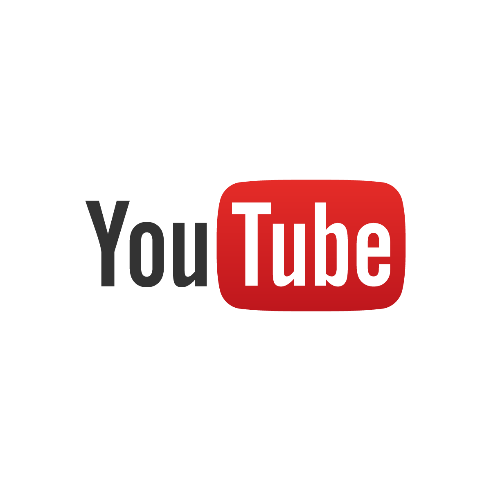 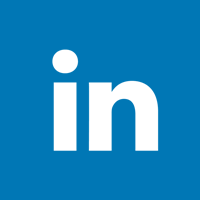 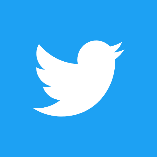 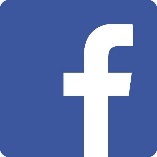